Benefits of the CTF Program
2014-04-24
(CMC-WG 3)
1
Definitions:

CTF – Customer's Testing Facility
CBTL – CB Testing Laboratory
NCB – National Certification Body
2
Customer's Testing Facility Program
Overview:
Testing performed at customer’s facilities by CBTL staff or by customer’s staff under the CBTL’s or NCB’s supervision
Customer testing facilities must comply with relevant aspects of ISO/IEC 17025 and applicable CB Scheme requirements
Validation of customer’s competence is carried out by the CBTL or NCB
3
Benefits
 
Allows the use of customer’s specialized test equipment and facilities

Reduces overall product development/approval cycle and time to market

Permits testing at the appropriate time in product development cycle

Reduces approval costs with respect to sample and shipment costs
4
Benefits (continued)

Takes advantage of customer’s specialized knowledge for test set up and operation of the product under test
 
Allows the customer to expand knowledge and experience through collaboration with conformity assessment bodies

Permits customer discretion on the level of involvement in the product testing process
5
Overview of the CTF Program Stages
Provides a progressive, modular approach to product testing
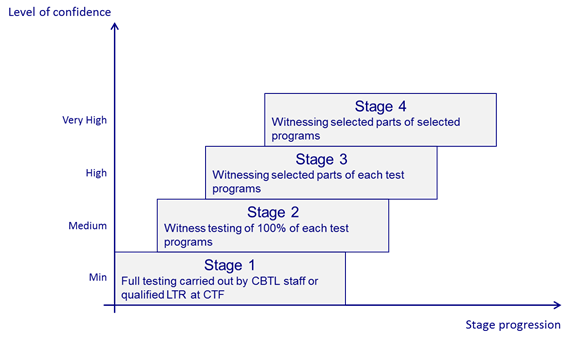 6
Facilitates increasing customer involvement in product testing with growing knowledge, experience and capability
Greater knowledge of safety standards translates into safer products 
Defines clear criteria for progression through the stages of the program 
Provides added transparency and credibility as a third-party conformity assessment program
7
There are four progressive stages in the CTF program
Stage 1 – Full testing carried out by CBTL staff at CTF
Stage 2 – Witnessing 100 per cent of each test program
Stage 3 – Witnessing selected parts of each test program. 
Stage 4 – Witnessing selected parts of selected test programs
Notes:
Stages 3 and 4 require participation in the IECEE Proficiency Testing Program  
Stage 4 additionally involves IECEE Assessment initially and every three years
8
IECEE: taking Conformity Assessment further Thank you!